Queues don’t matter when you can JUMP them!
Matthew P. Grosvenor, Malte Schwarzkopf, Ionel Gog, 
Robert N. M. Watson, Andrew W. Moore, 
Steven Hand, Jon Crowcroft 
University of Cambridge Computer Laboratory
Presented by
Vishal Shrivastav, Cornell University
Introduction
Datacenters comprise of varying mixture of workloads
some require very low latencies, some sustained high throughput, and others require some combination of both

Statistical Multiplexing leads to in-network interference
can lead to large latency variance and long latency tails
leads to poor user experience and impacts revenue

How to achieve strong (bounded?) latency guarantees in present day datacenters?
2
What causes latency variance?
Queue build-up
packets from throughput intensive flows block a latency-sensitive packet
Need a way to separate throughput intensive flows from latency-sensitive flows

Incast
packets from many different latency-sensitive flows hit the queue at the same time
Need a way to proactively rate-limit latency-sensitive flows
3
Setup
1 server running ptpd v2.1.0 synchronizing with a timeserver
1 server generating mixed GET/SET workload of 1 KB requests in TCP mode sent to memcached server
4 servers running 4-way barrier-synchronization benchmark
using Naiad v0.2.3 benchmark
8 servers running Hadoop, performing a natural join between two 512 MB data sets (39M rows each)
4
How bad it really is?
CDF
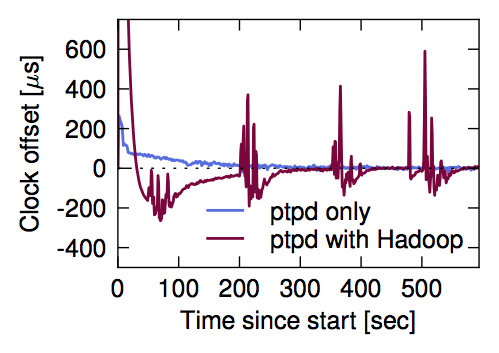 In-network interference can lead to significant increase in latencies and eventual performance degradation for latency-sensitive applications
CDF
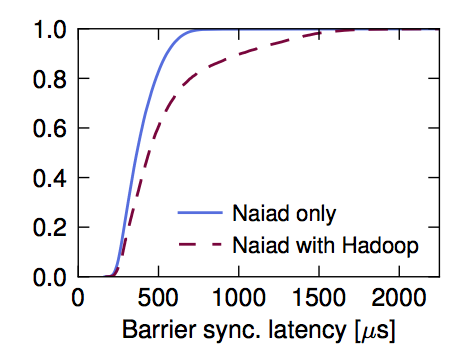 5
Towards achieving bounded latency
Servicing delay
Time since a packet got assigned to an output port to when it is finally ready to be transmitted over the outgoing link









Servicing delay is a function of the queue length
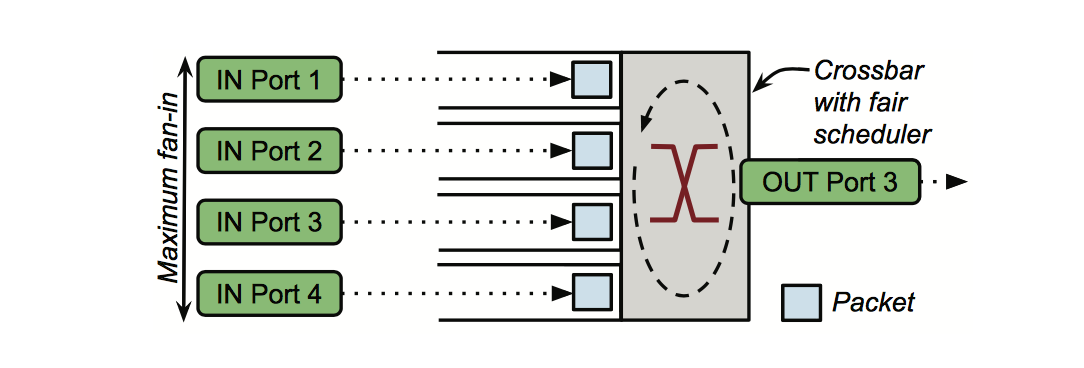 Packets fanning in to a 4-port, virtual output queued switch. 
Output queues shown for port 3 only.
6
Maximum servicing delay
7
Rate-limiting to achieve bounded latency
Network epoch
maximum time that an idle network will take to service one packet from every sending host


All hosts are rate-limited so that they can issue atmost one packet per epoch
bounded queuing   =>   bounded latency
epoch 1
epoch 2
8
What about throughput?
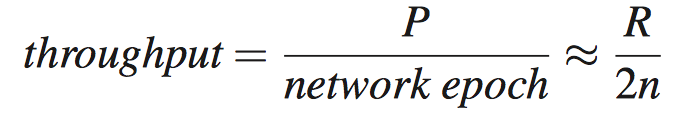 Configure the value of n to create different QJump levels
n = number of hosts -- highest QJump level
bounded latency; very low throughput
n = 1 -- lowest QJump level
latency variance; line rate throughput
9
QJump within switches
Datacenter switches support 8 hardware enforced priorities

Map each “logical” QJump level to “physical” priority level on switches
Highest QJump level mapped to highest priority level on switches and so on

Packets from higher QJump levels can now “jump” the queue in the switches
10
Evaluation
CDF - Naiad barrier sync latency
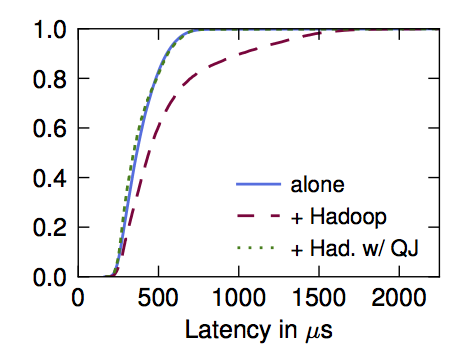 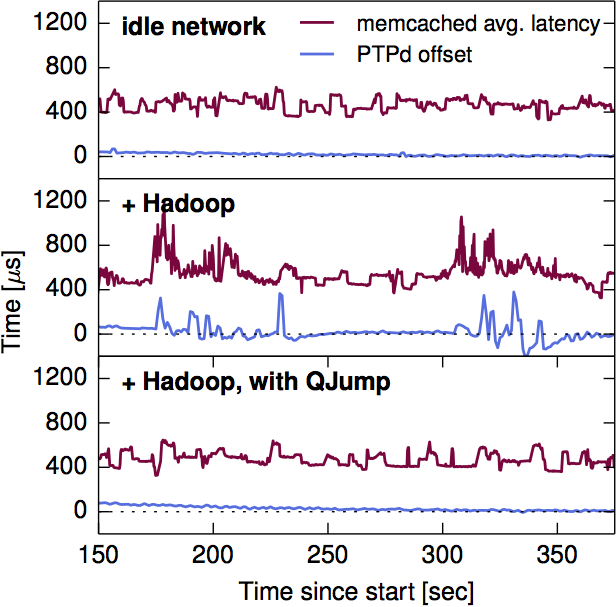 QJump resolves in-network interference 
and attains near-ideal performance for real applications
CDF - Memcached request latency
11
Simulation : Workload
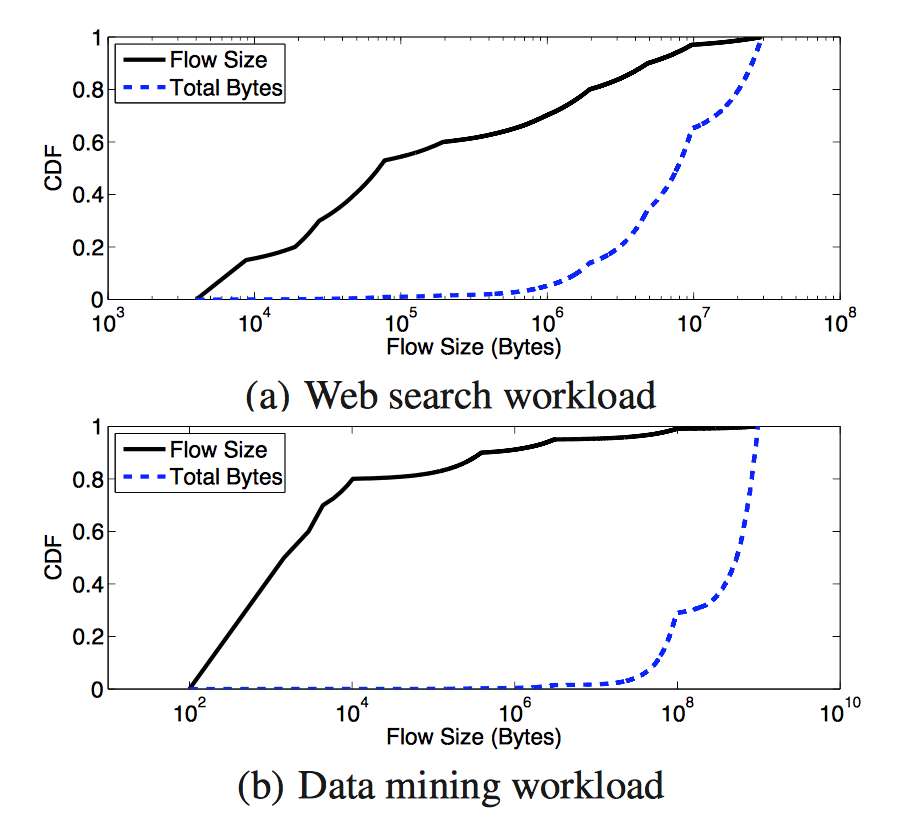 In web search workload, 95% of all bytes are from 30% of the flows that are 1-20 MB
In data mining workload, 80% of flows are less than 10KB and 95% of all bytes are from 4% of the flows that are >35 MB
12
Simulation : Setup
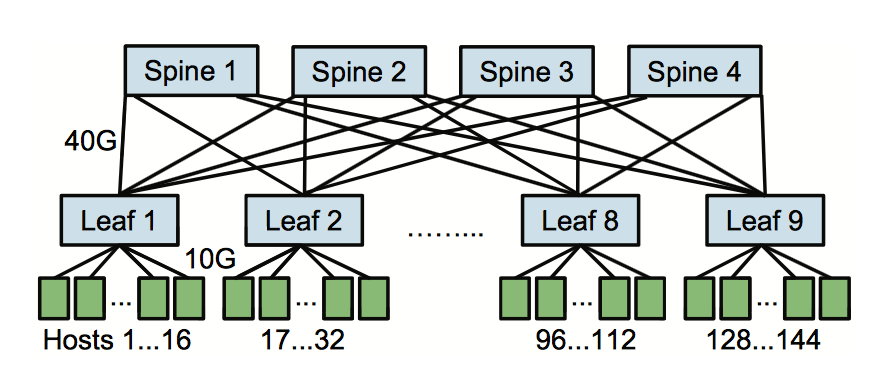 QJump parameters
Maximum bytes that can be transmitted in an epoch (P) = 9KB
Bandwidth of slowest link (R) = 10Gbps
QJump levels = {1, 1.44, 7.2, 14.4, 28.8, 48, 72, 144}
varying value of n from lowest -> highest level
13
Simulation : Results
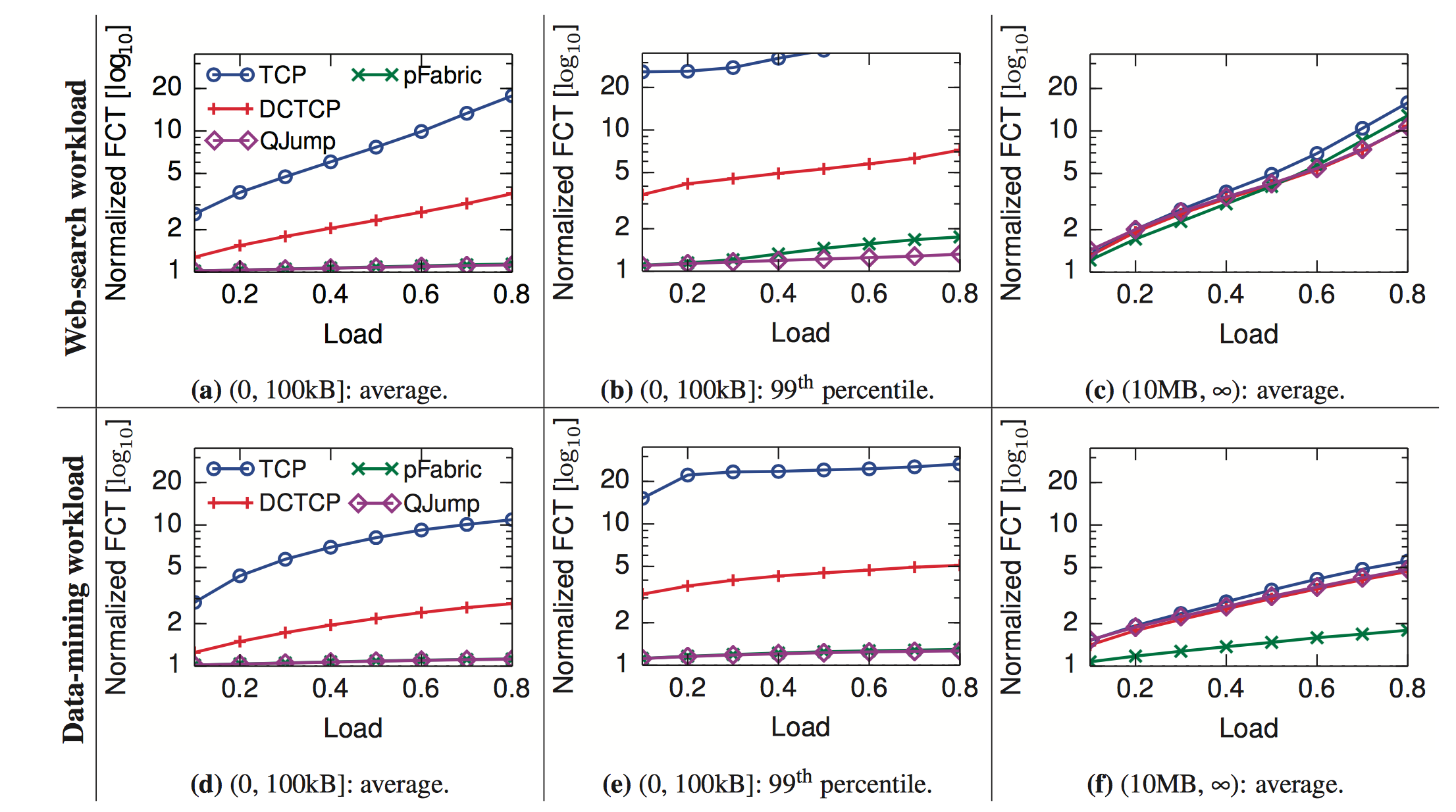 For short flows, on both workloads, QJUMP achieves average and 99th percentile FCTs close to or better than pFabric
For long flows, on web search workload, QJump beats pFabric by up to 20% at high load, but loses by 15% at low load
For long flows, on data mining workload, QJump average FCTs are between 30% and 63% worse than pFabric’s
14
Conclusion
QJump applies QoS-inspired concepts to datacenter applications to mitigate network interference 

Offers multiple service levels with different latency variance vs. throughput tradeoffs

Attains near-ideal performance for real applications in the testbed and good flow completion times in simulations

QJump is immediately deployable and requires no modifications to the hardware
15
Final thoughts
The Good …
can provide bounded latencies for applications that require it
does a good job of resolving interference via priorities
immediately deployable

The Bad …
QJump levels are determined by applications (instead of automatic classification)

and The Ugly …
no principled way to figure out rate limit values for different QJump levels
16
Discussion
Are we fundamentally limited by statistical multiplexing when it comes to achieving strong guarantees (latency, throughput, queuing) about the network?

Is it reasonable to trade-off throughput for strong latency guarantees?
Controllers: IO, memory...
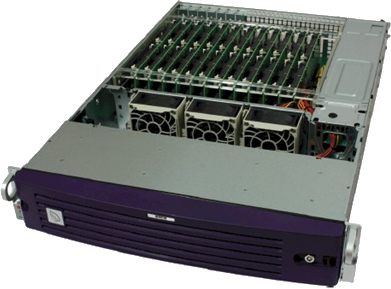 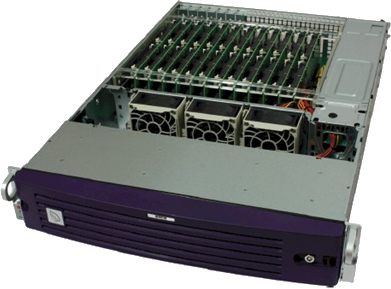 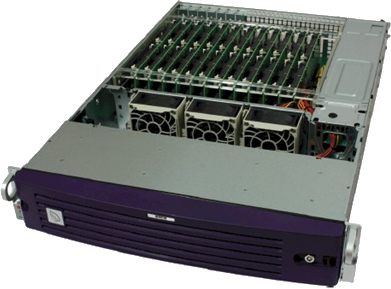 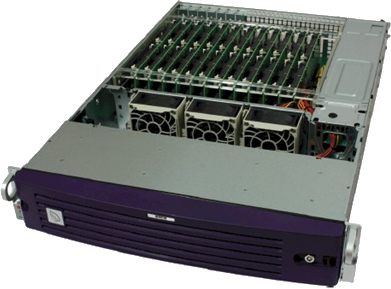 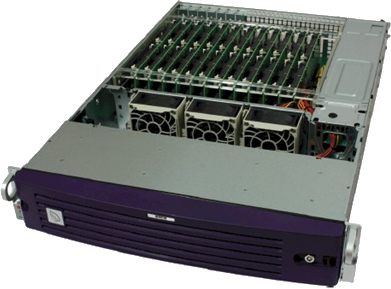 Resource disaggregation
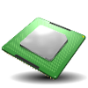 d ports
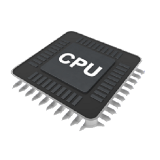 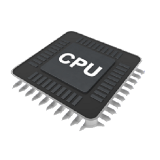 Rack-scale computing
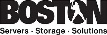 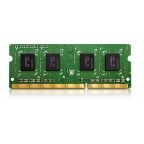 Network
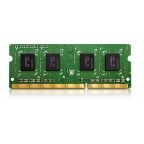 Boston Viridis
Server = Calxeda SoC
900 CPUs
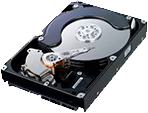 CPU
SoC
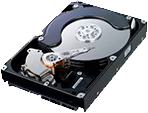 17
NIC/Packet switch
Thank you!
18
Where in the network interference happens?
One instance of ping and two instances of iperf sharing the same network







    Paper focusses only on interference at shared switch queues
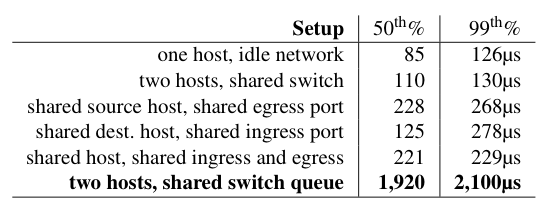 Median and 99th percentile ping latencies
19